Strategic Directions:  Taking Stock
Report to College Council
AIQ & Strategic Directions
December 4, 2015
Strategic Directions 2015-2018
Graphic created by Duane Anderson
Road Map to Institutional Effectiveness and Student Success
The intent is to complete the initiatives over the course of the three-year cycle.  

Each year the College will evaluate the progress it has made on each initiative.

At the end of each academic year, committees will follow the same process, with AIQ presenting the analysis to the annual College Leadership Year-End Review & Planning Meeting.
The Plan
Fall Committee Reports due in early November will focus on the status of the initiatives aligned with committee work.  

The committees will report on their progress.  

Following its charge, AIQ will “review and monitor evaluation activities to ensure they result in integrated, meaningful, and sustained college improvement.”  

AIQ will analyze the Committee Reports, create a summary, and present the information to College Council in early December.
Scoring  Our Work
December 5, 2014
Goal #1: Student Success
Increase student success by utilizing…..
Advance the student learning outcomes….
Utilize the following five principles….
Enhance online instruction and services.
Utilize Data and improves services….
Develop and implement prerequisites….
Leverage technology to increase completion rates…
Implement fully My Degree Path…..
Evaluate and improve matriculation services….
Dedicate resources to advance student development…..
[Speaker Notes: Todd]
Scoring  Our Work
Green means an initiative has been completed.
Green and yellow together represent work perpetually in progress. 
Yellow indicates the work is in progress.
Red shows that work has not yet begun.  
 


Initiatives with yellow or red icons will need to include action plans for completion.
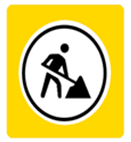 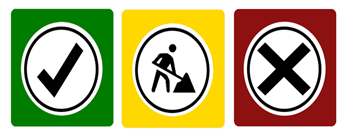 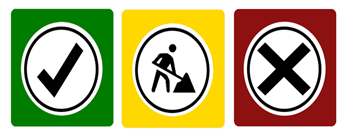 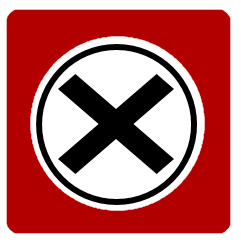 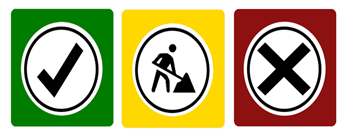 Let’s take a look . . .
https://www.bakersfieldcollege.edu/scorecard/strategic-directions
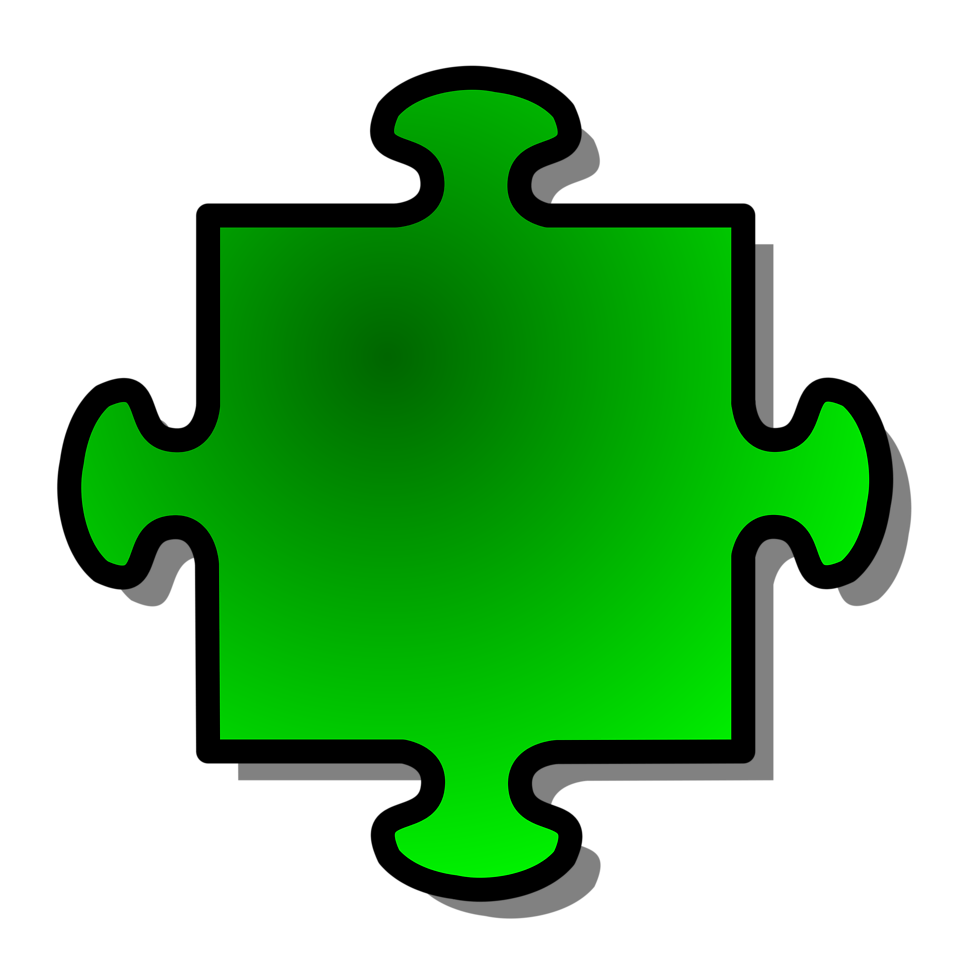 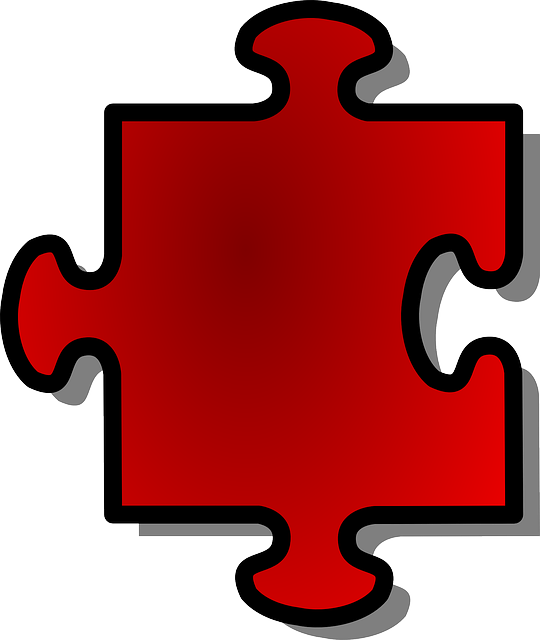 Accreditation: 


Looking Back
Strategic Directions: 
Looking Forward
Program
Review
Analysis
Opening Day presentation--evaluation
Integrated with scorecard
First time we have done report
First time anyone but committees has had to do reports
First time for mid-year report
19 of 51 submitted  (37% submission rate)
Posted templates--reports still to be posted

Sustainable Continuous Quality Improvement
Things we have learned
Submission format needs to be improved.

Combined initiatives are hard to score.

We need to do training workshops.

We need focused feedback for each direction.
It’s time for the sticky wall.
What worked well?

How would you improve the process?